Multinational enterprise groups in the EU
Dissemination from the EGR

Agne Bikauskaite, Zsolt Völfinger (Eurostat)
Session 8 - Output of Statistical Business Registers

26th Meeting of the Wiesbaden Group on Business Registers
Neuchâtel, 24-27 September 2018
Overview
Statistics on multinational enterprise groups
Experimental statistics in Eurostat
EGR data as experimental statistics
EGR dissemination article
The population of the dissemination article
Conclusions and way forward
2
Introduction
Multinational enterprise groups play a major role in the EU economy
They substantially contribute to the production of goods and services, employment and investment
Despite growing interest in the structure of MNE groups, Eurostat does not publish official statistics on that topic
To meet this information need, Eurostat started publishing experimental statistics on the MNE groups in the EU and EFTA countries
The statistics are based on the data of the EGR
3
Experimental statistics in Eurostat
Eurostat started to publish experimental statistics in 2017
These statistics use new data sources and methods to respond to user needs that are not met by official statistics
These statistics have not reached full maturity in terms of harmonisation, coverage or methodology
Users are reminded that experimental statistics are test data which should be used with caution
They are always marked with a clearly visible experimental logo and accompanied by detailed methodological notes
4
EGR data as experimental statistics (1)
The main reason why data on MNE groups from EGR are published as experimental statistics is the quality of the EGR database, in particular as regards the relative completeness and accuracy of its data
The EGR has very broad coverage of large and medium-sized groups
However, its estimated coverage of small groups and their enterprises stands at only 60%
It is not yet possible to reach very precise conclusions on the total population of MNE groups in the EU using EGR data
5
EGR data as experimental statistics (2)
EGR data are not always comparable with similar statistics of national publications
NSIs use additional information and procedures to produce national data
The EGR is a platform that merges the data of EU and EFTA countries with commercial data 
The outcome may differ from the national view on groups
Combining multiple sources can also lead to errors in structures, some group structures may be broken or fragmented
6
EGR dissemination article (1)
Eurostat would like to avoid producing overlapping data with European statistics on foreign affiliates (FATS)
The EGR output tables were designed to be complementary to the FATS data tables
The EGR dissemination is focusing on the structure and characteristics of the MNE groups
Number of MNE groups per country 
Size, complexity and European presence of groups
Top 5 EU partner countries of the countries' groups
Employment of MNE groups in the EU
7
EGR dissemination article (2)
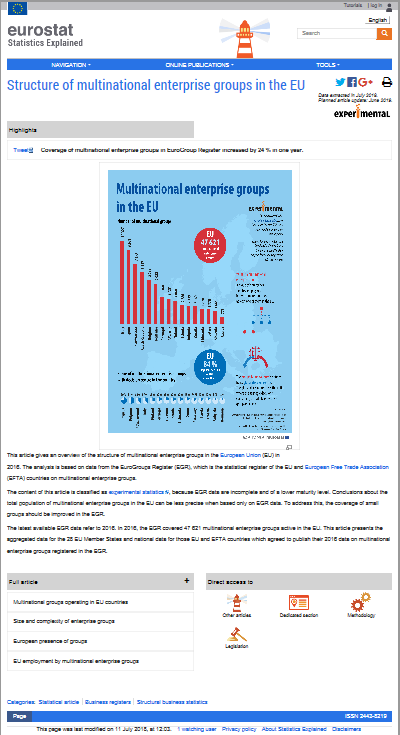 Eurostat published one statistical article on MNE groups as experimental statistics
The article on the groups can be found under the Eurostat Statistics Explained website
The first article was published with 2015 data in 01/2018 
It was replaced with 2016 data in 07/2018
Yearly updates are planned as EGR is producing yearly frames
8
EGR dissemination article (3)
The data tables are directly extracted from the EGR
No other data sources are used
EU-28 aggregates are always published 
Country data are only published in the article where the NSIs agreed to present the data of their groups
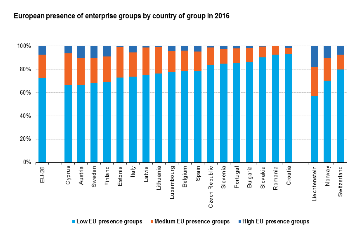 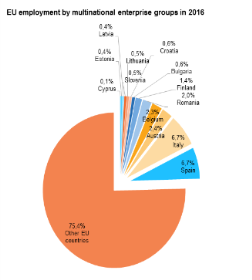 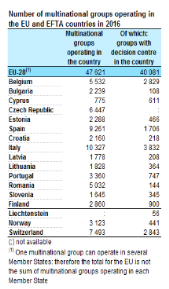 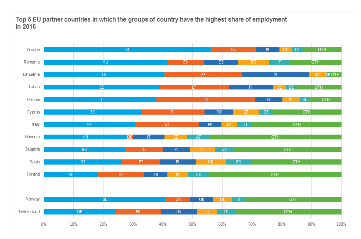 9
Dissemination population (1)
The EGR dissemination article only presents a subpopulation of the yearly EGR frames
Only the active groups are selected from EGR
Groups, which have employees in their enterprises in two or more countries, at least one of them in the EU 
43% of the 111,508 EGR groups of reference year 2016 were considered as active MNE group
57% of the EGR groups did not match the active MNE group definition
10
Dissemination population (2)
Groups in the EGR 2016 frame by activity status
11
Dissemination population (3)
Large number of EGR groups cover only legal units (companies), no enterprises (statistical representation of companies) in one or more countries 
The legal unit in one country is empty or dormant 
In other cases the enterprises exist in other countries and were delivered to EGR, but they have 0 employment or employment data are missing
Missing employment data play a major role not disseminating large number of EGR groups
Eurostat will put an emphasis on this variable in the EGR process
12
Conclusions and way forward (1)
Eurostat and the NSIs will continue working on the EGR, including the dissemination
Analysing and improving EGR coverage and data quality
Collecting missing relationships aiming to have a complete picture of the EU part of the groups
Collecting missing employment values and developing estimation methods for this variable
Performing projects aiming to retrieve more publicly available data (e.g. web-scraping)
Analysing user feedback and enriching output tables
13
Conclusions and way forward (2)
The EGR is a very rich data source
Eurostat and the NSIs are continuously working to improve its quality
Having sufficient quality level in the future, the EGR can be the source of very relevant and valuable European official statistics on MNE groups and their affiliates
Eurostat aims to switch from production and dissemination of experimental statistics based on EGR data to European official statistics
14
Thank you!
Questions
Contact:
ESTAT-EGR@ec.europa.eu
15